স্বাগতম
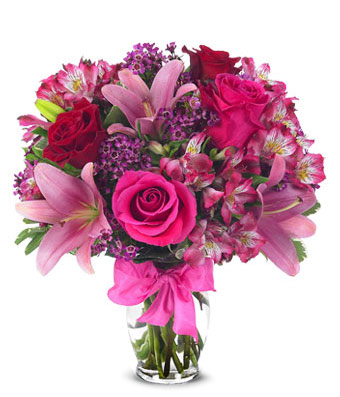 পরিচিতি
মোঃ মজনুর রশীদ
জুনিয়র ইনস্ট্রাক্টর (ফার্মমেশিনারী) 
টেকনিক্যাল স্কুল ও কলেজ মাদারীপুর।
শ্রেনিঃনবম
বিষয়ঃ ফার্ম মেশিনারি -১
বোল্টের পরিচিতি ও কাজ ।
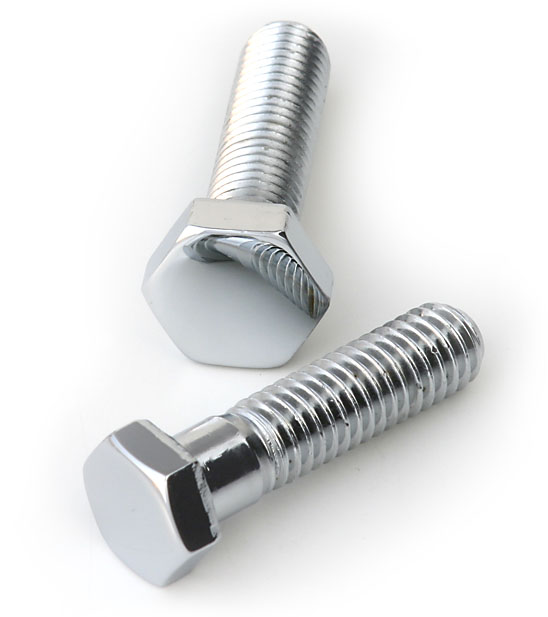 শিখনফল
০১।বোল্ট কি তা বলতে পারবে । ০২। বোল্টের ব্যবহার বলতে পারবে ।
০৩।বোল্টের প্রকারভেদ বলতে পারবে ।
বোল্টের বিভিন্ন অংশ সমুহ
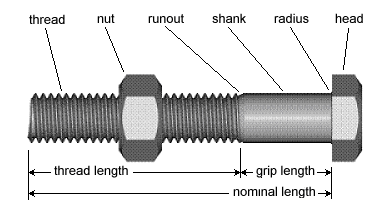 বোল্টের  সাহায্যে জয়েন্ট
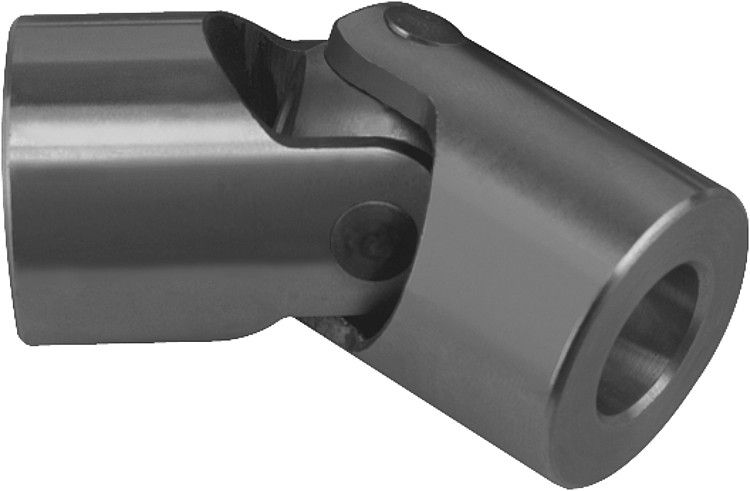 দলগত কাজ
১।কোন কো্ন বোল্ট কোথায় কোথায় ব্যবহার করা হয় লিখ।
২। পিচ কাকে বলে ?
মূল্যায়ন
০১।বোল্টের কোথায় কোথায় ব্যবহার করা হয়।
০২।বোল্টের বিভিন্ন অংশের নাম লিখ।
০৩।বোল্টের স্পেসিফিকেশন কি।
বাড়ির কাজ
০১। বাস্তবে আমরা কি কি ধরনেরবোল্টদেখতে পাই তার একটি তালিকা লিখ।
০২।একটি বোল্টের চিএ অংকন করে বিভিন্ন অংশ দেখাও ।
ধন্যবাদ
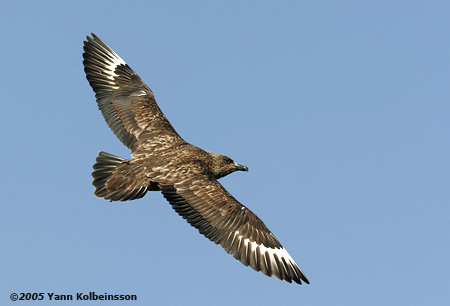